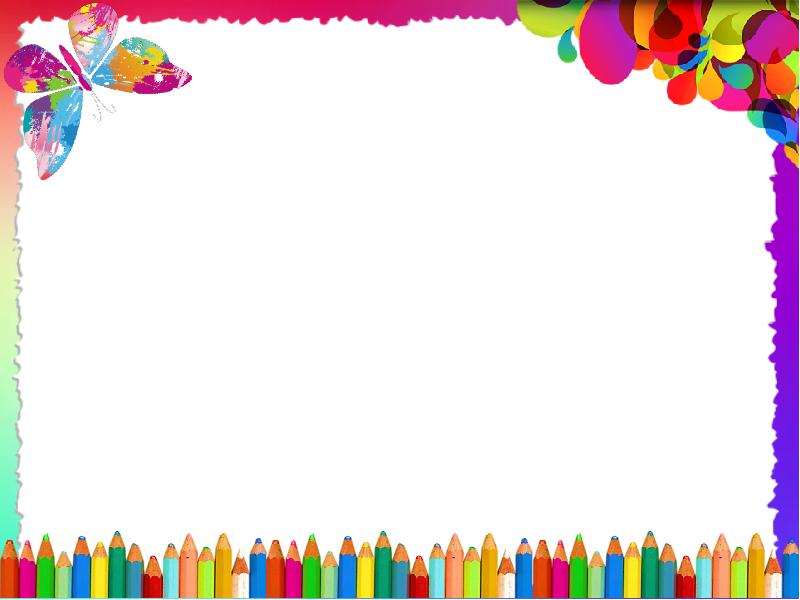 МКДОУ «Детский сад №3 п. Теплое»
ЛетоНЕТРАДИЦИОННАЯ ТЕХНИКА РИСОВАНИЯ
Подготовил воспитатель
средней группы № 1
Зайцева Г.А.
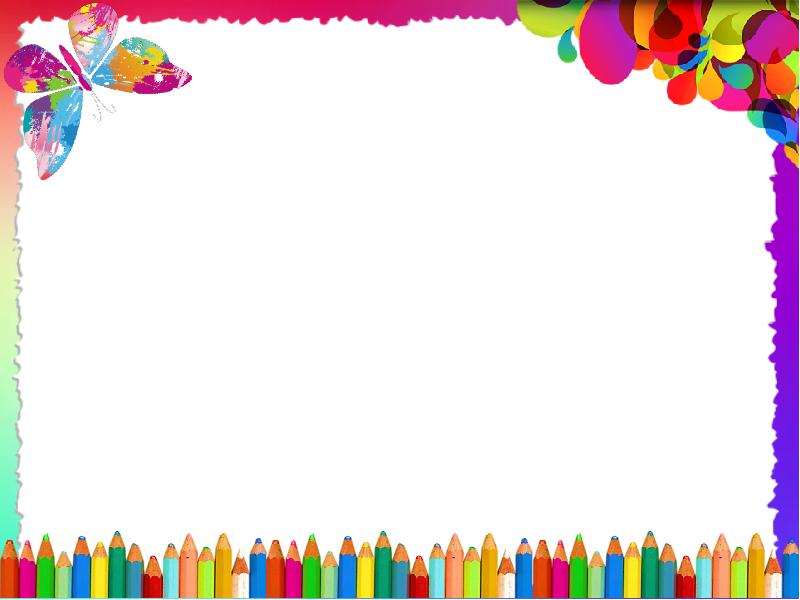 Цель: Выполнить работу с использованием нетрадиционных техник рисования.Задачи:Продолжать учить в рисовании использовать с нетрадиционные  техники рисования;
Учить выполнять отпечатки листьев на листе бумаги;Учиться быть аккуратными при работе с новыми материалами.
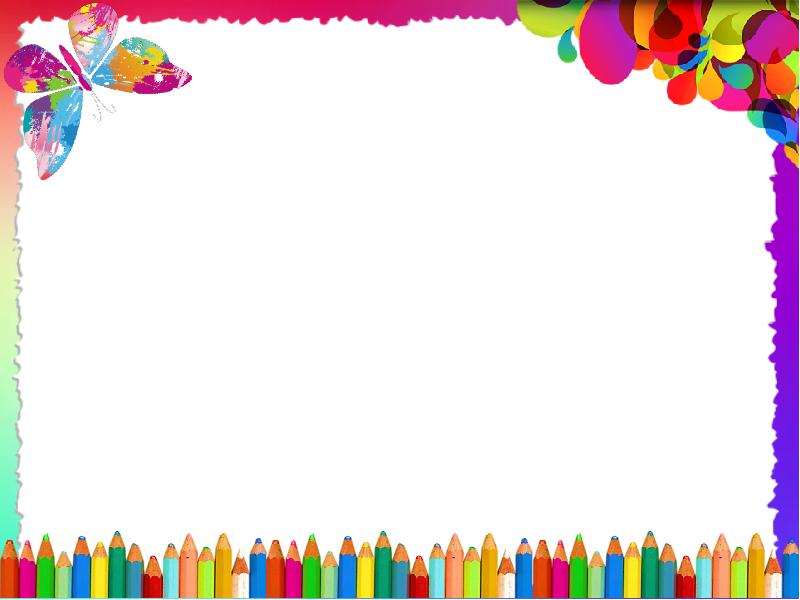 Материалы: бумага А4 четыре листа, кисть, стаканчик с водой,  влажная салфетка, гуашь, листья разных деревьев и трав.
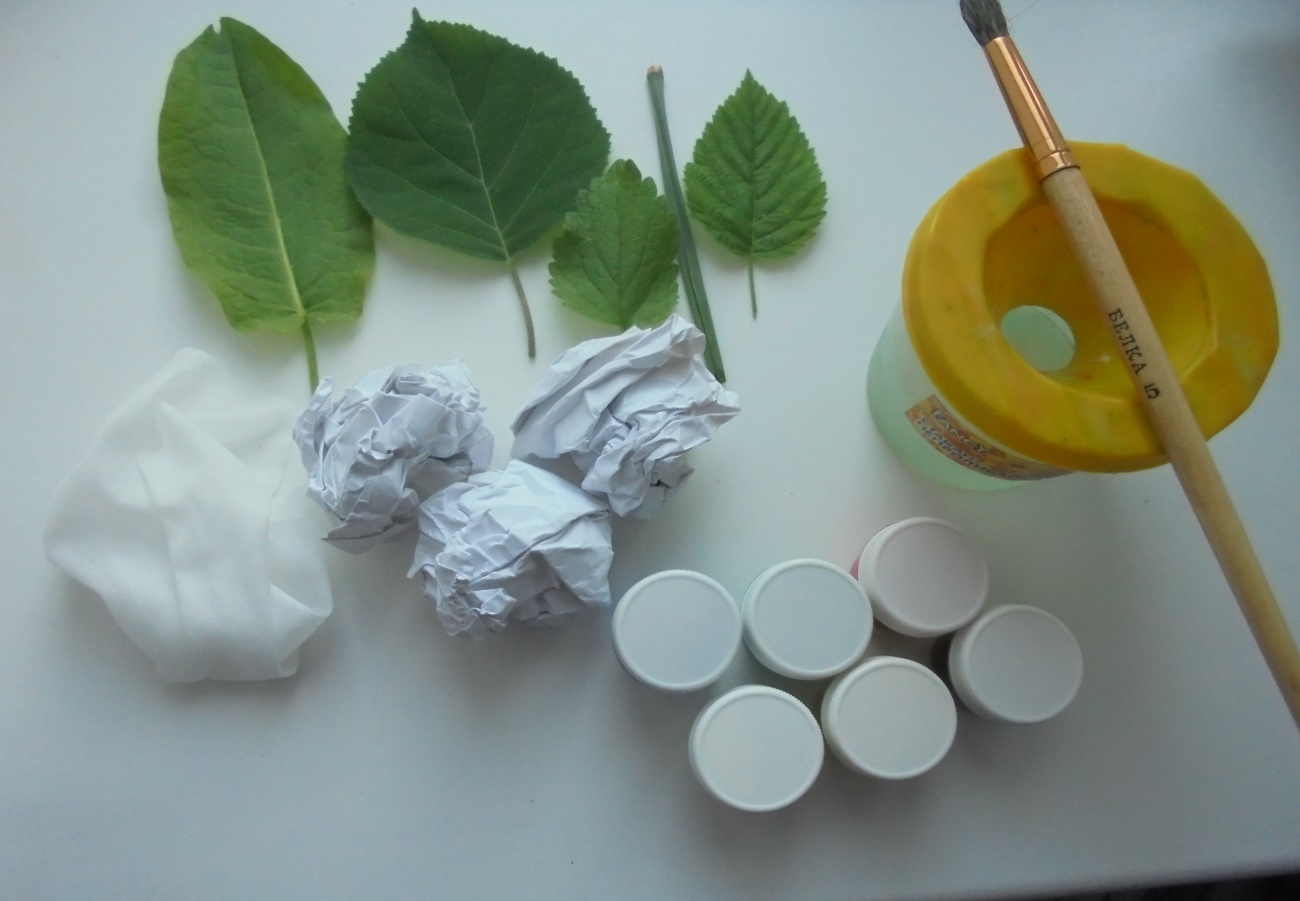 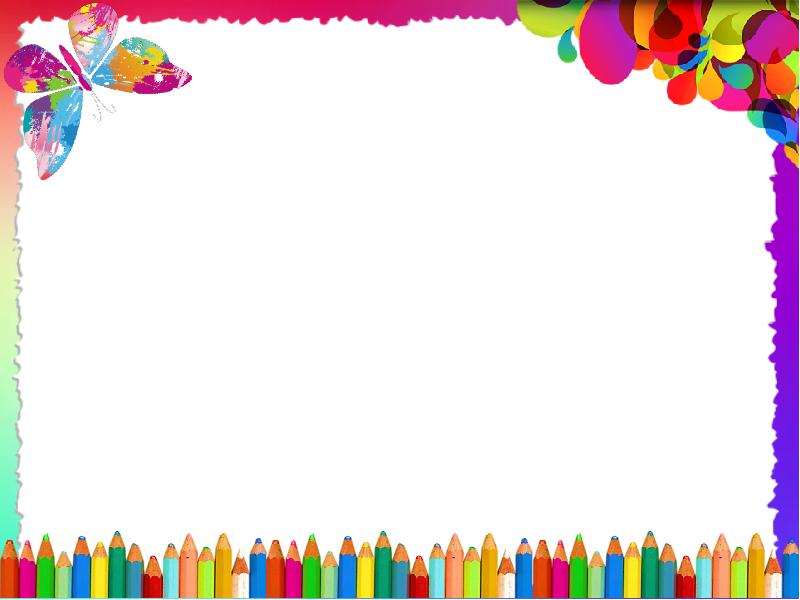 Наносим кисточкой гуашь нужного цвета. В данный момент нам нужна синяя гуашь, так как мы рисуем небо.
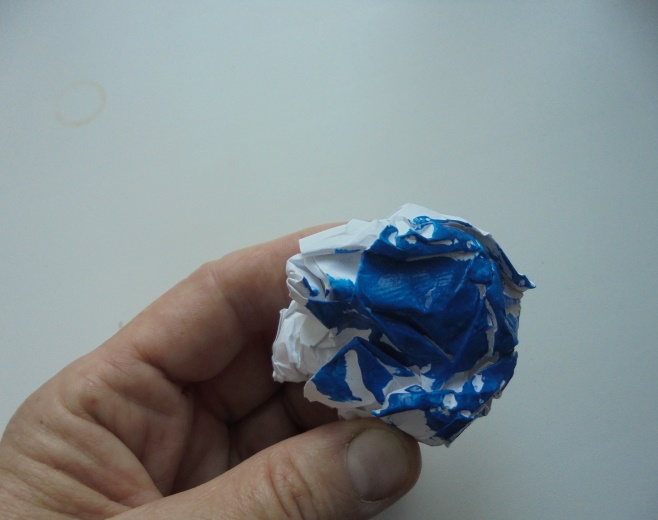 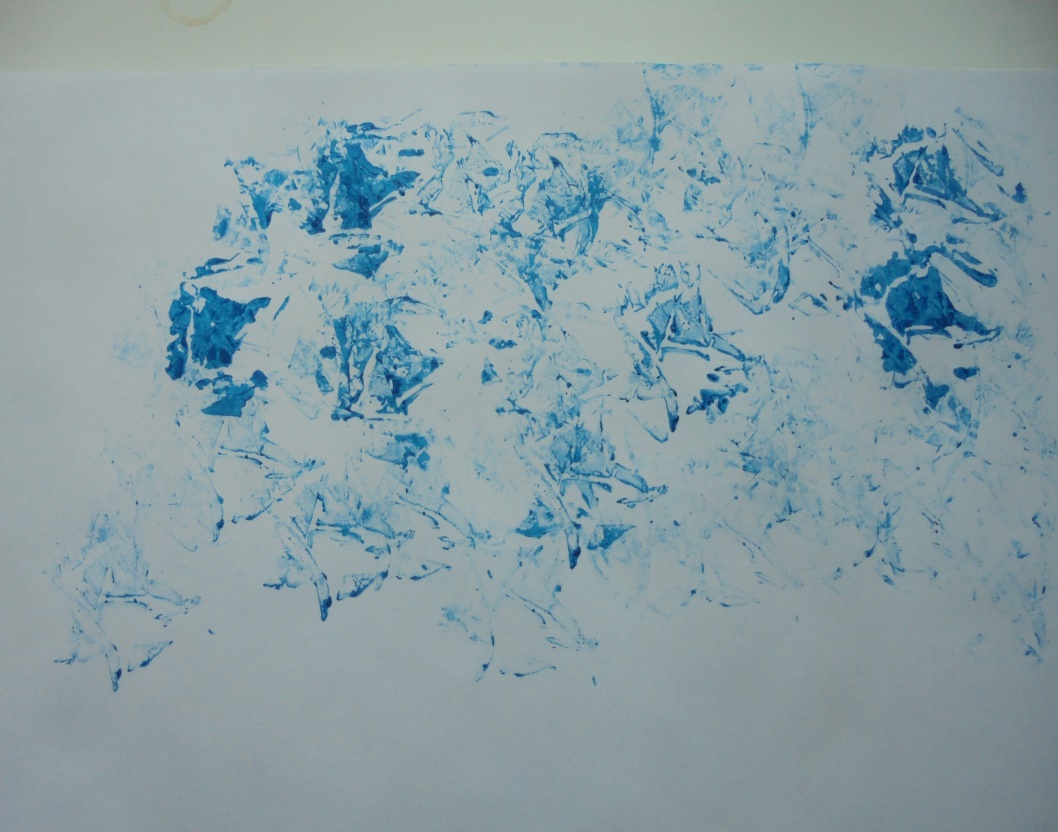 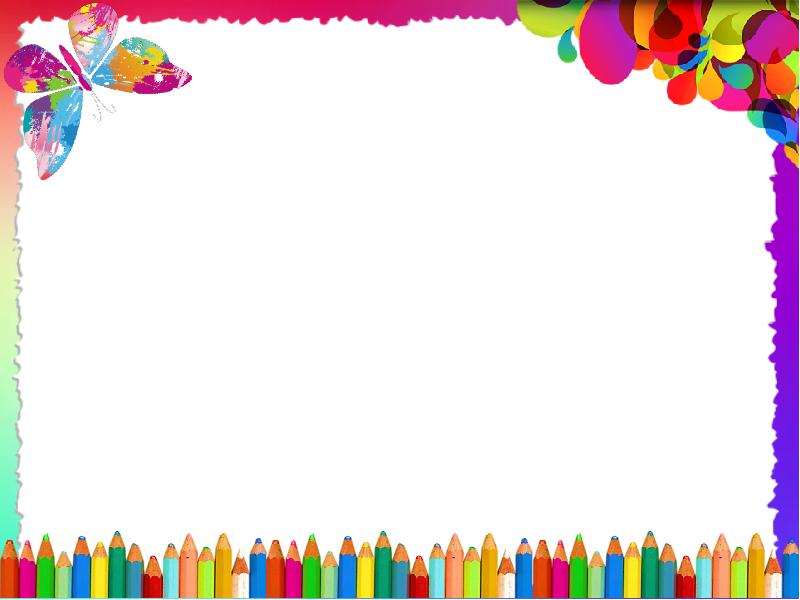 Теперь рисуем траву.  Снова наносим кисточкой гуашь и продолжаем оставлять на листе зелёные отпечатки. Можно добавить немного жёлтого цвета. Трава готова.
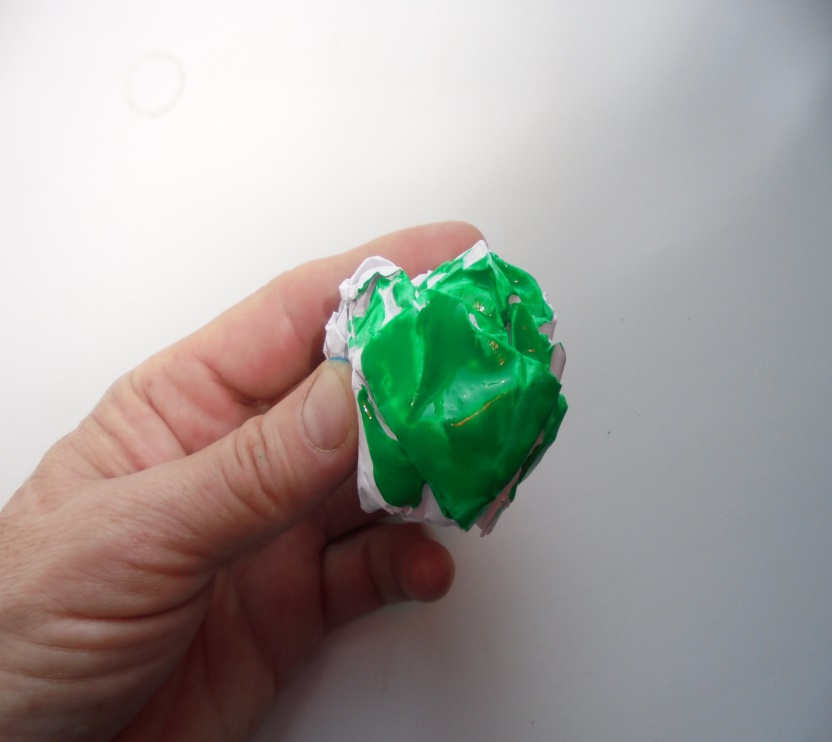 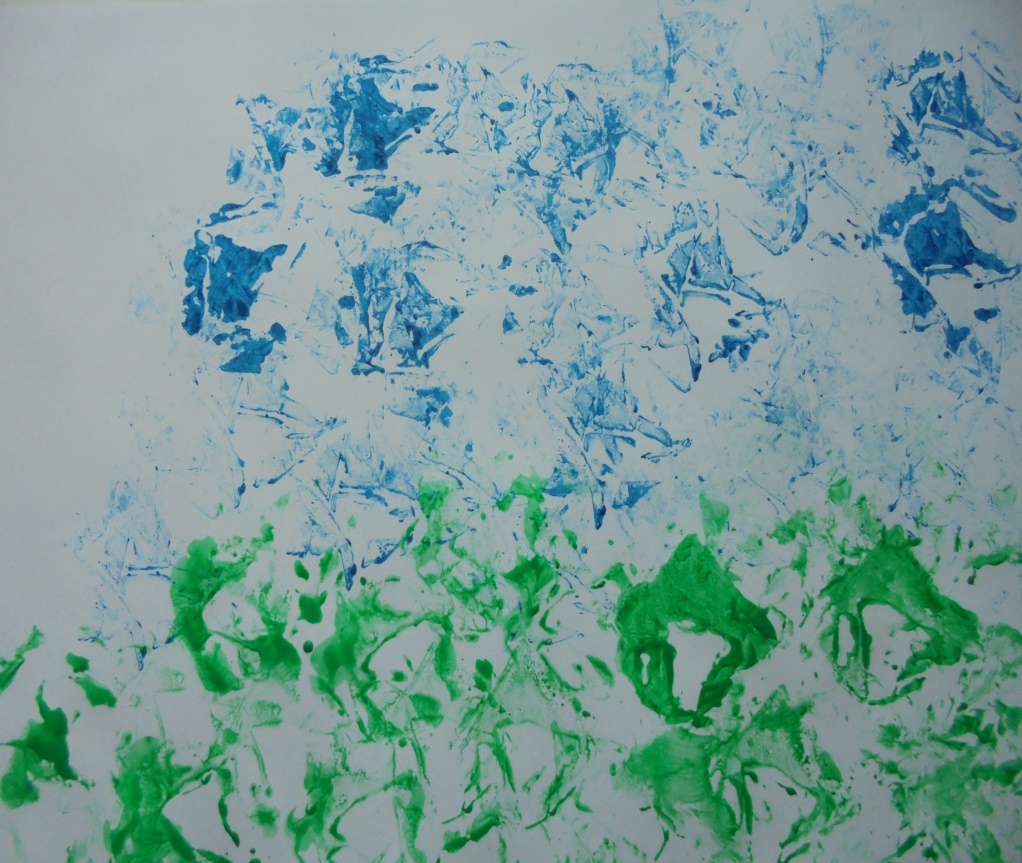 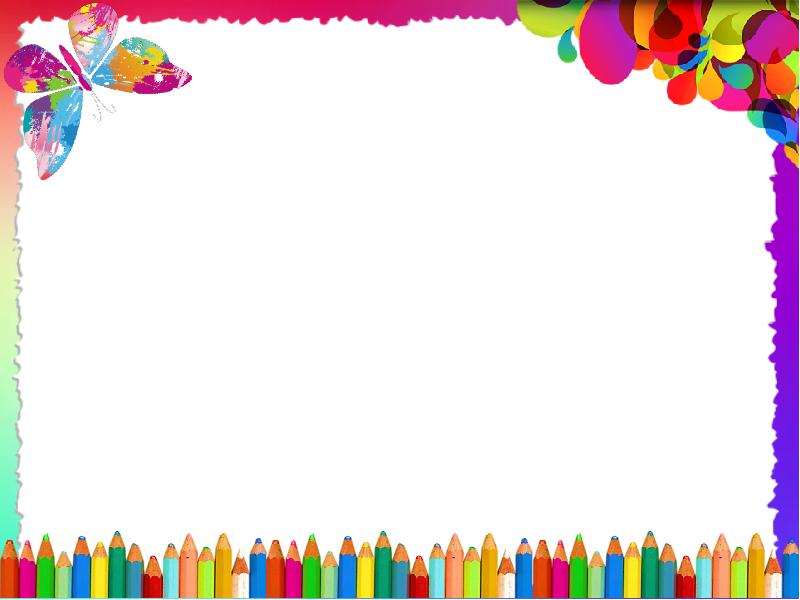 Начинаем рисовать кусты и траву. Для этого нам понадобятся листья различных деревьев, кисть и зелёная гуашь.
Лист покрываем гуашью и прикладываем к нижней стороне листа.
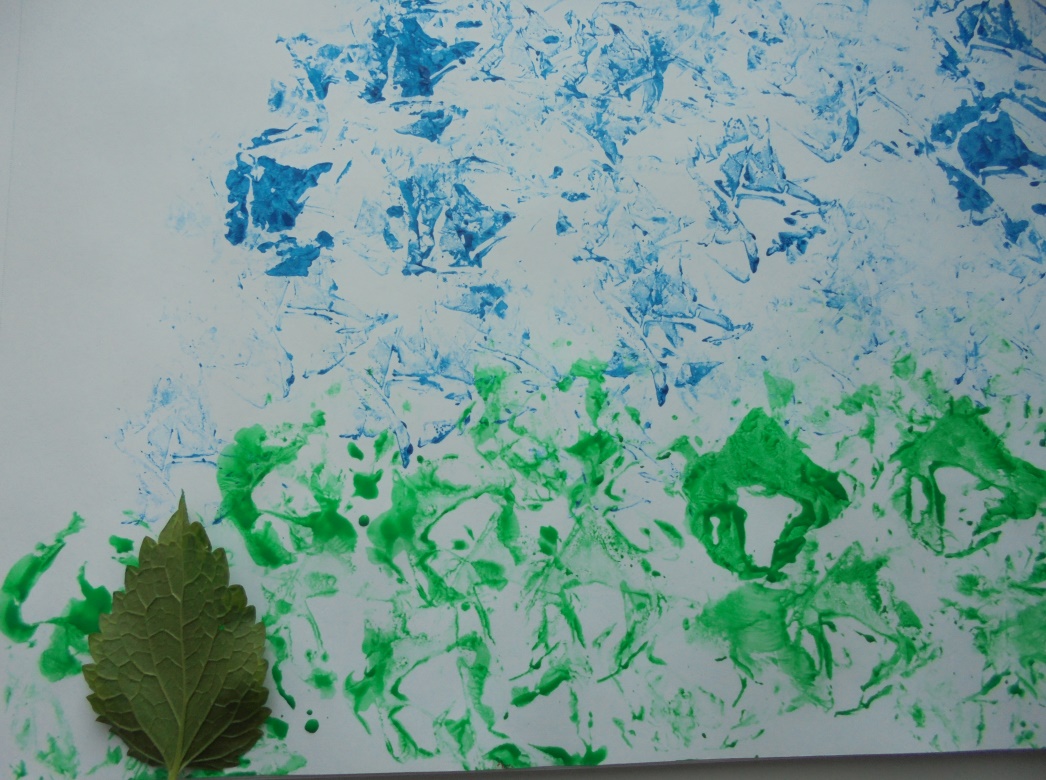 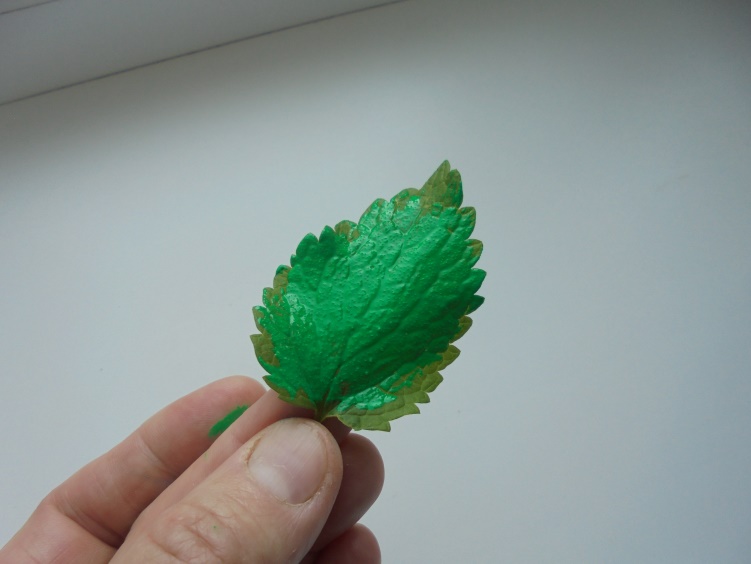 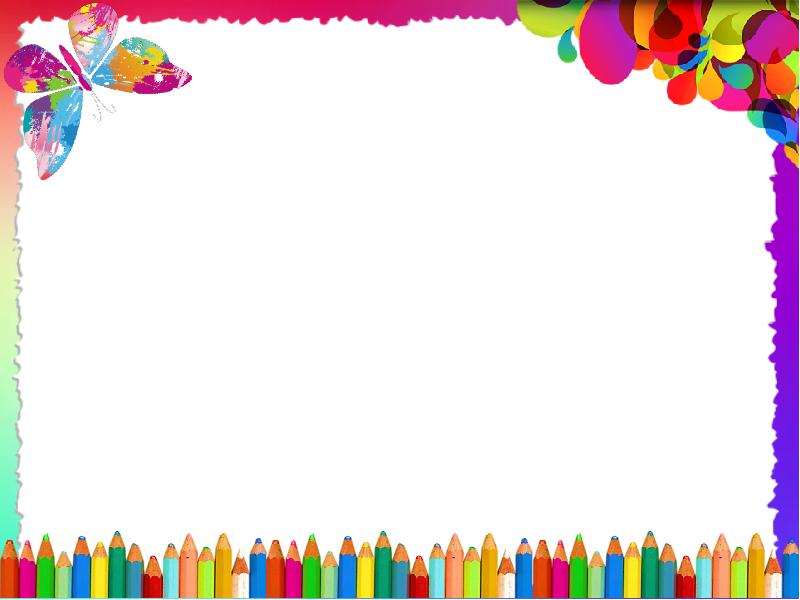 Трава и кусты готовы. Также рисуем деревья. Делаем отпечаток на листе, плотно и осторожно прижимая его к листу бумаги. Затем снова наносим кисточкой гуашь и рисуем следующее дерево.
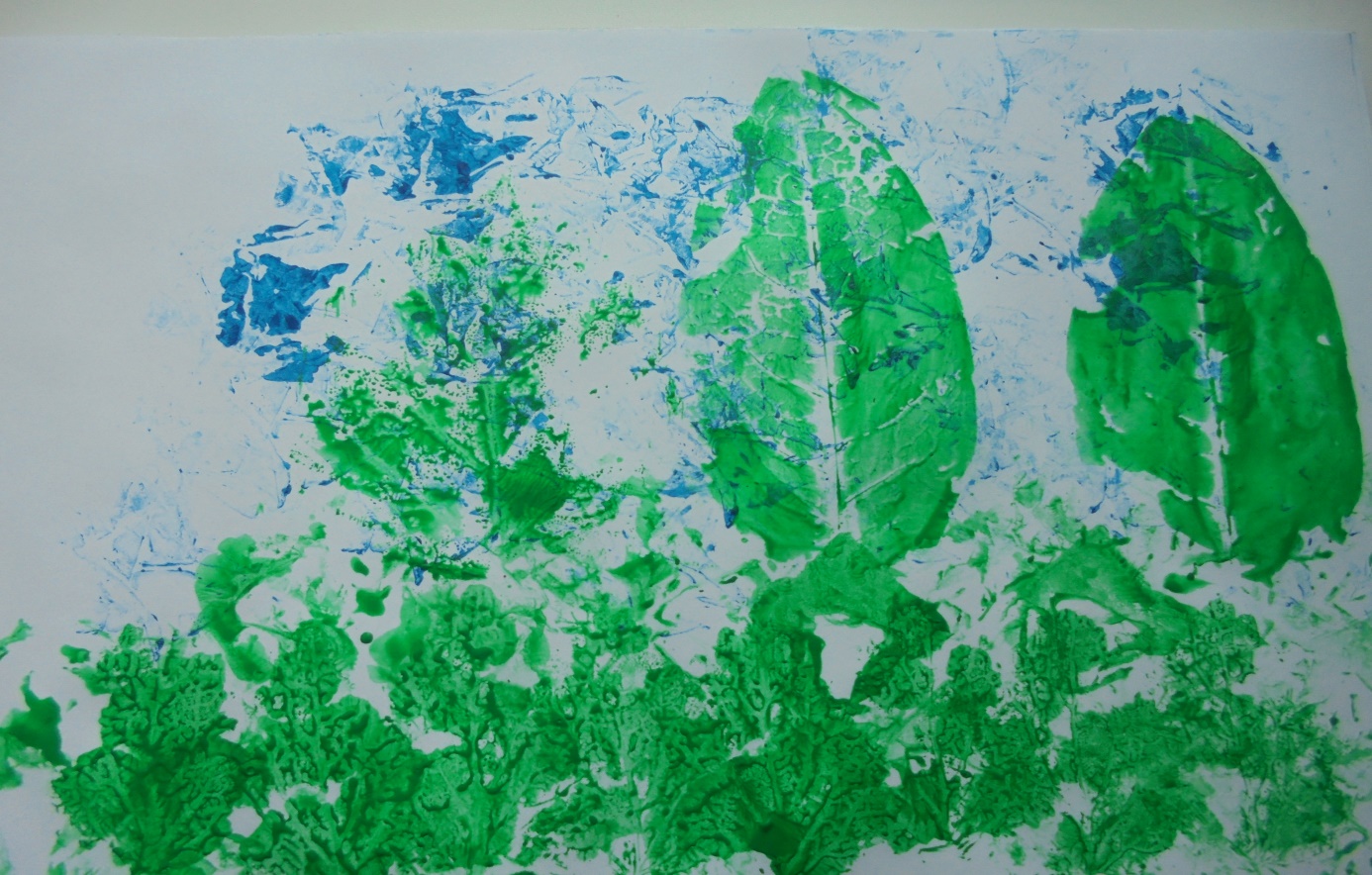 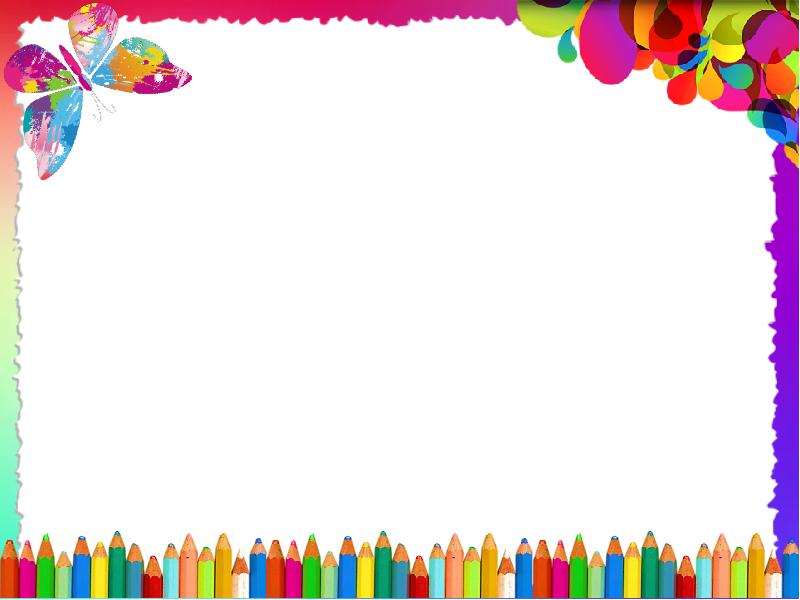 Рисуем стволы деревьев. Для этого нам понадобиться коричневая гуашь ,кисть и я брала цветонос от нарциссов. Наносим краску и делаем печать.
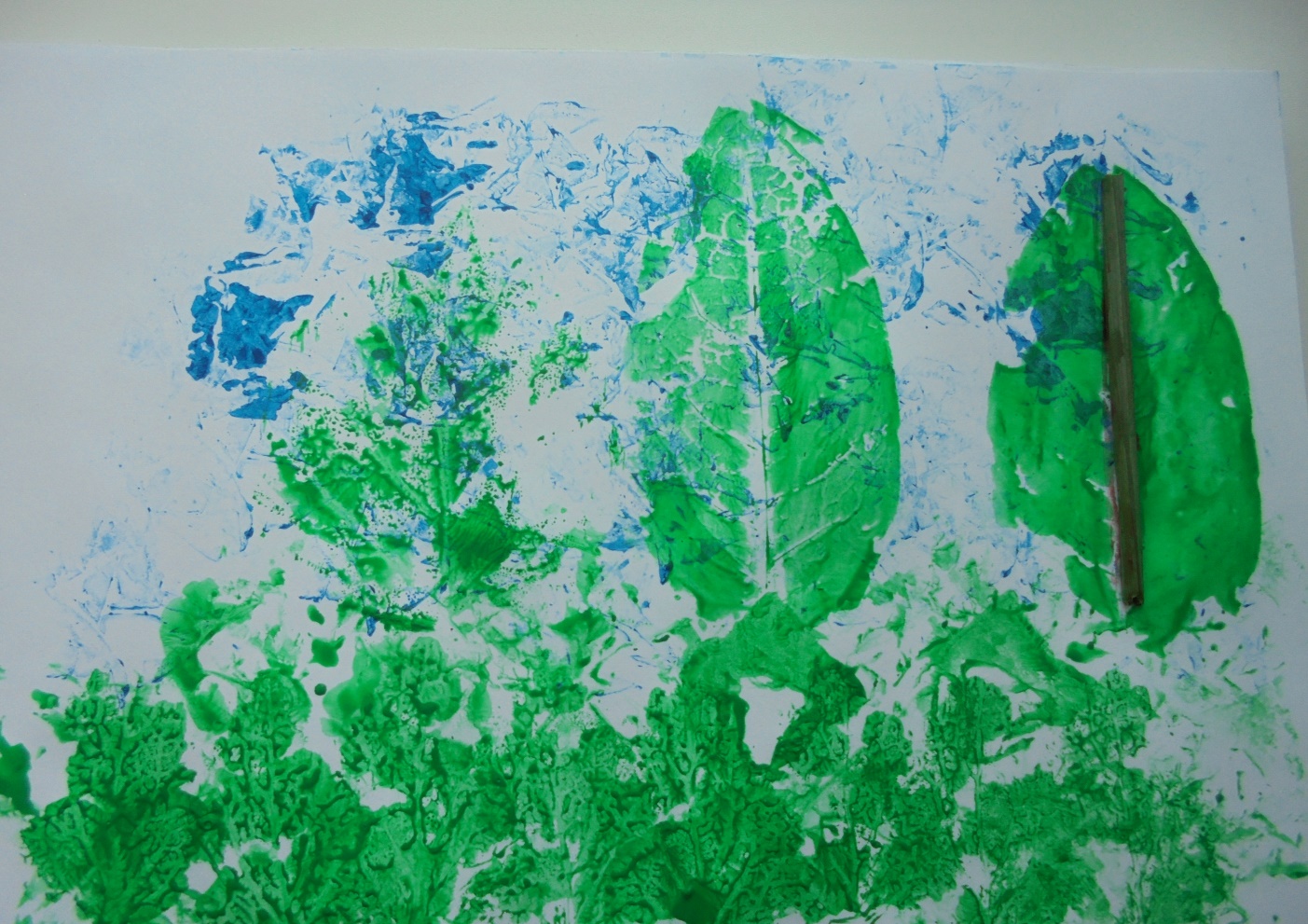 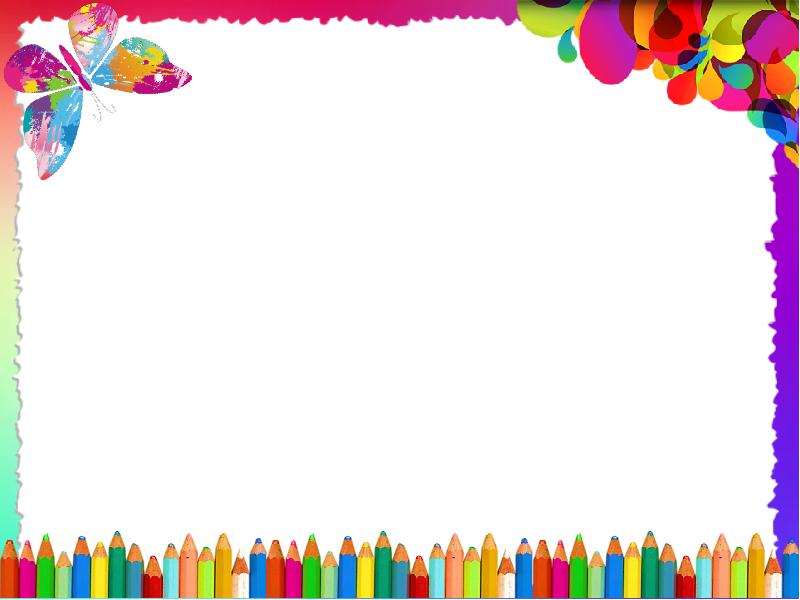 Рисуем солнышко. Берем мятую бумагу, наносим желтую краску и прикладываем в верхнем левом углу так, чтобы получился круг.
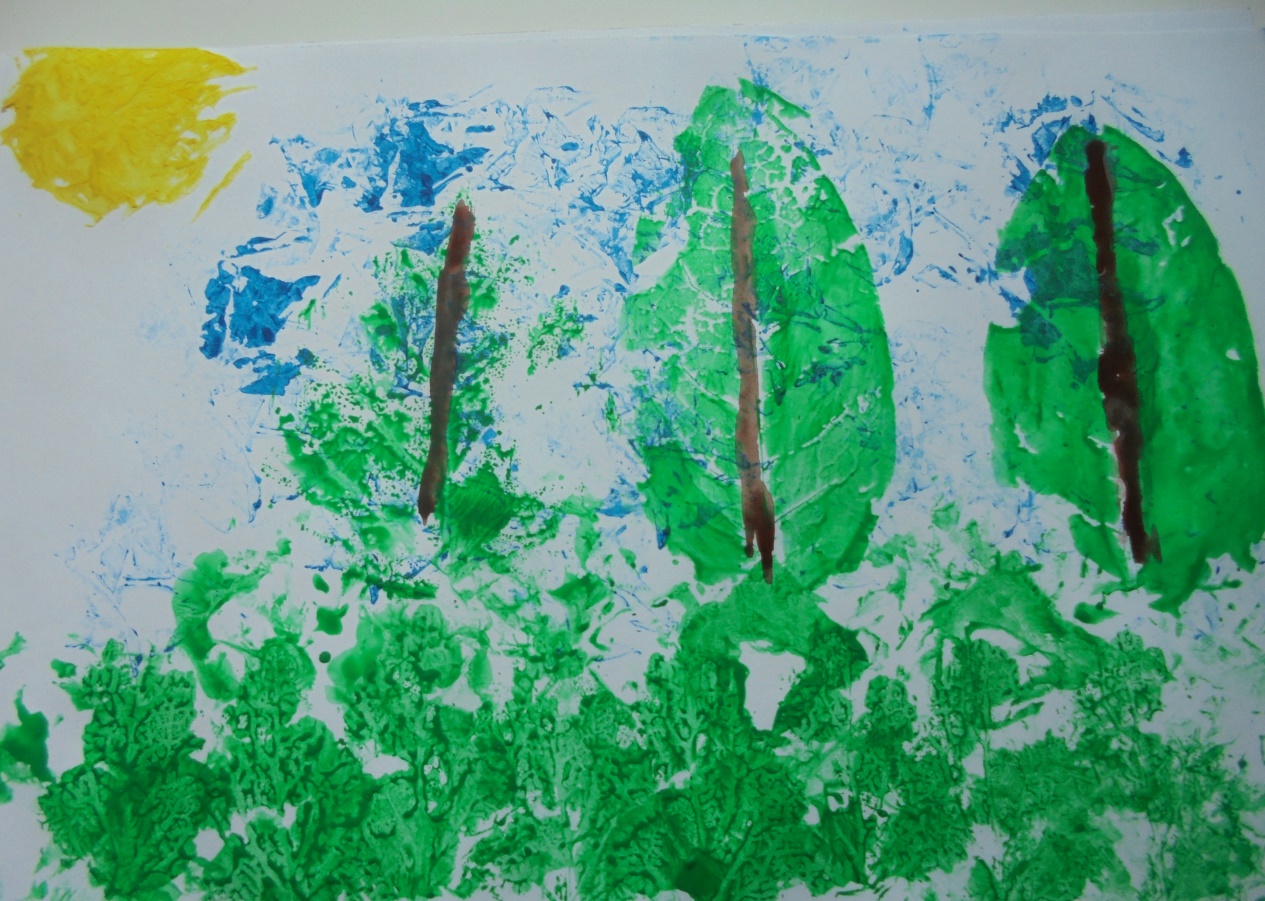 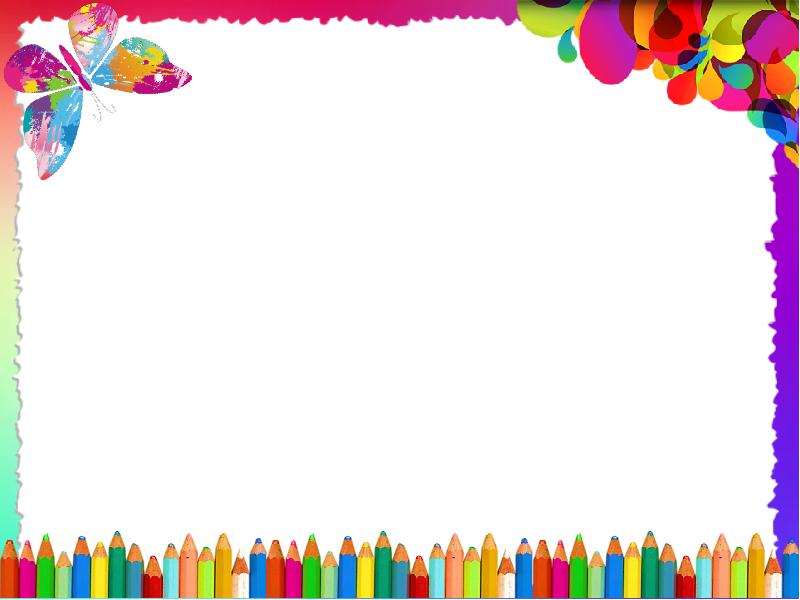 Солнечные лучики рисуем пальчиком, обмакивая его в желтую гуашь. Пальчики вытираем влажной салфеткой.
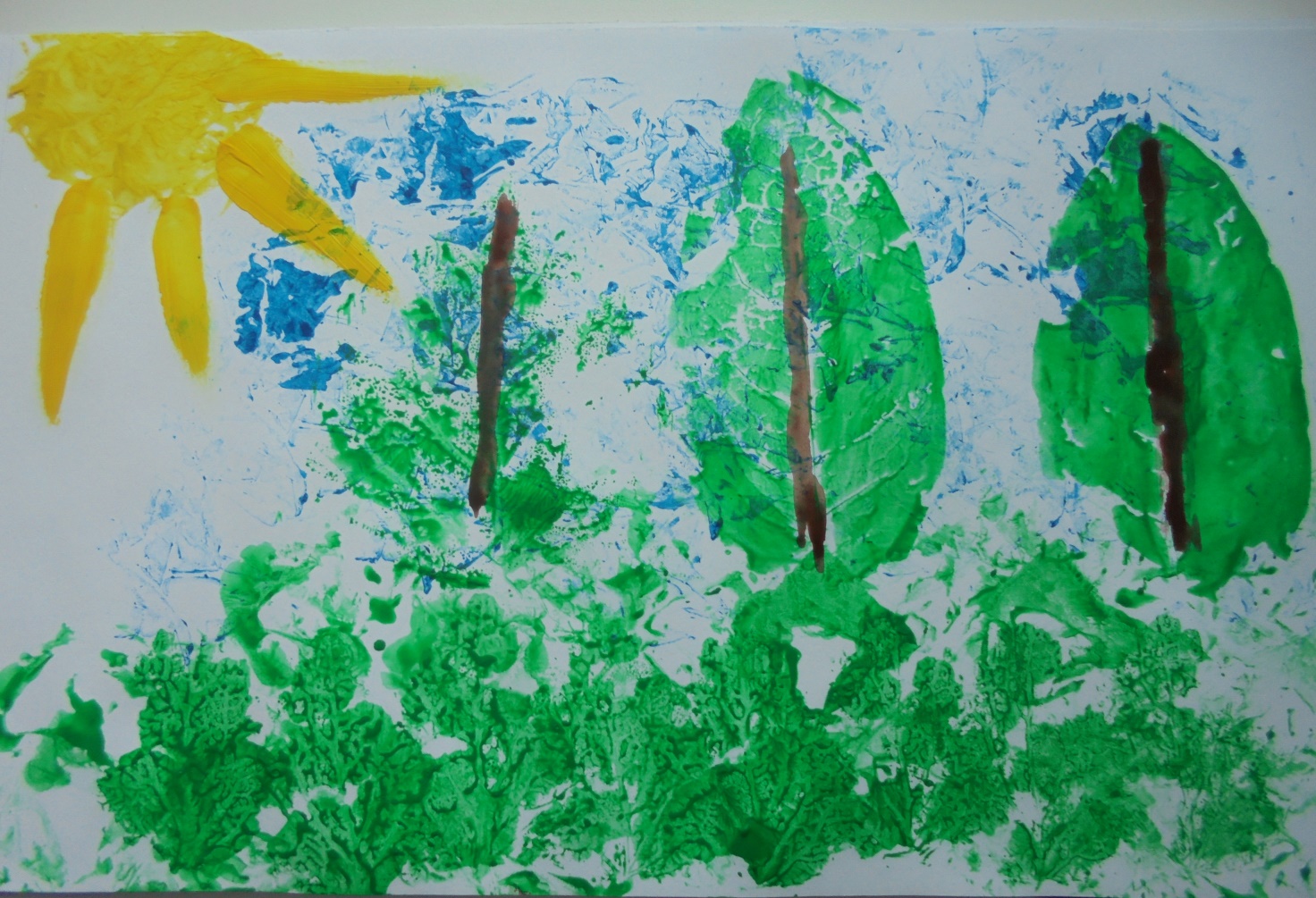 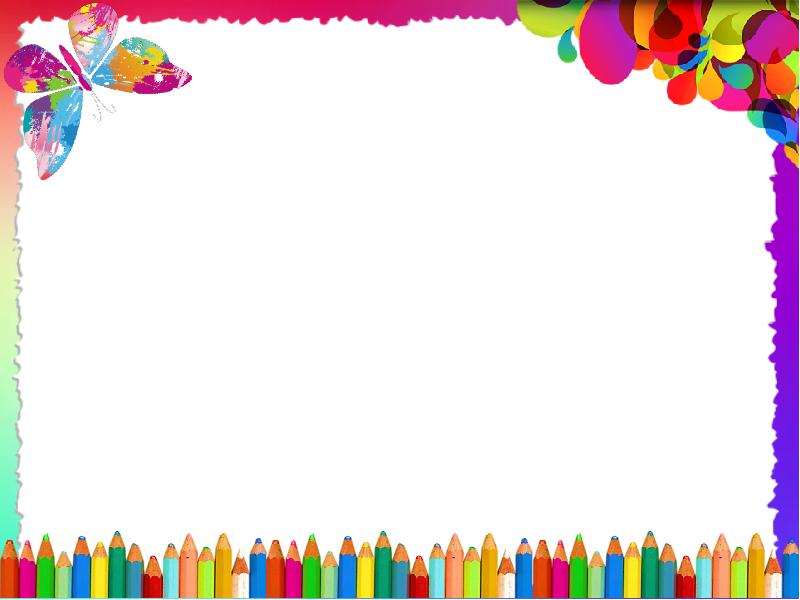 Можно добавить ярких красок и с помощью красной гуаши сделать немного ярких пятен пальчиком. Работа готова!
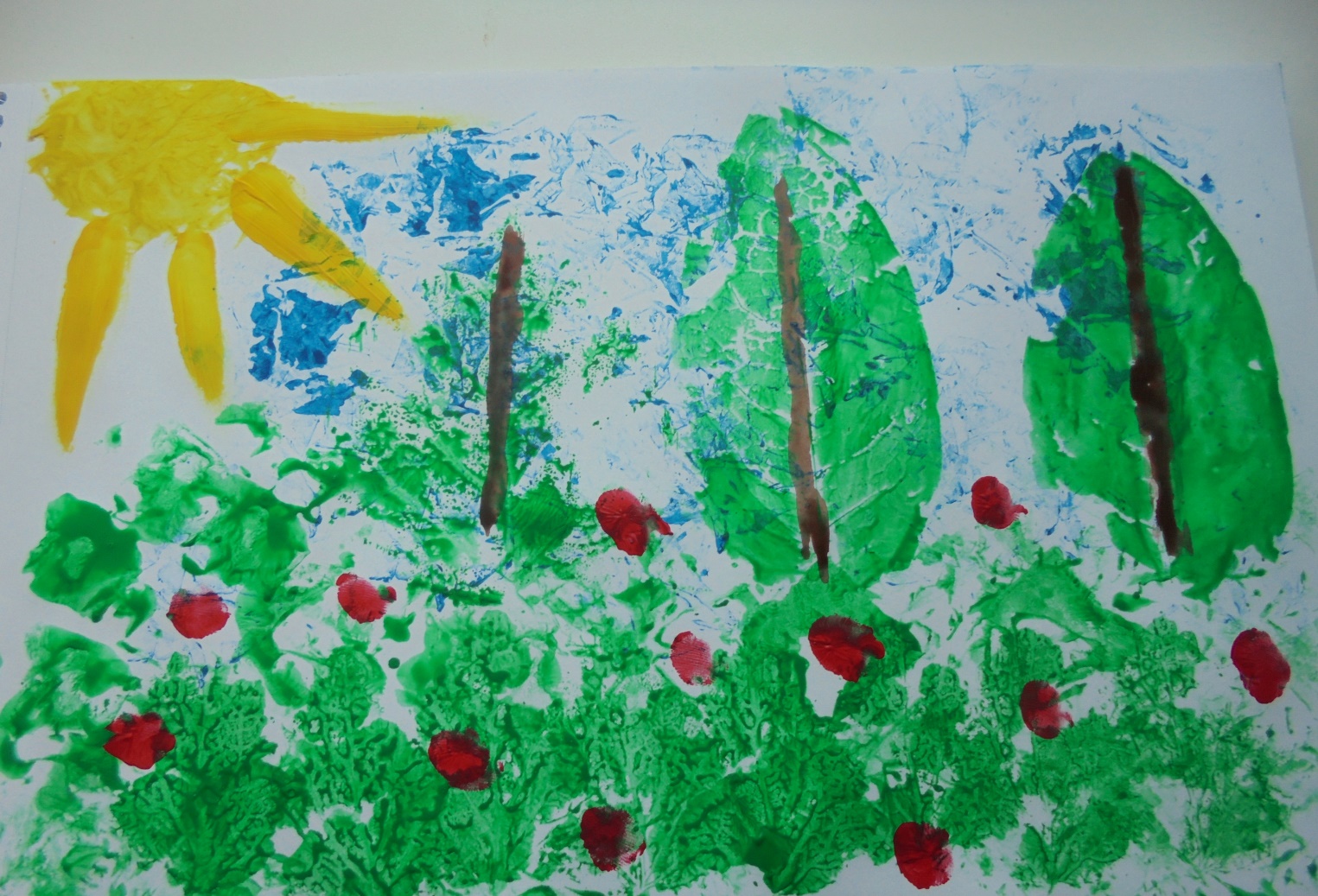 !